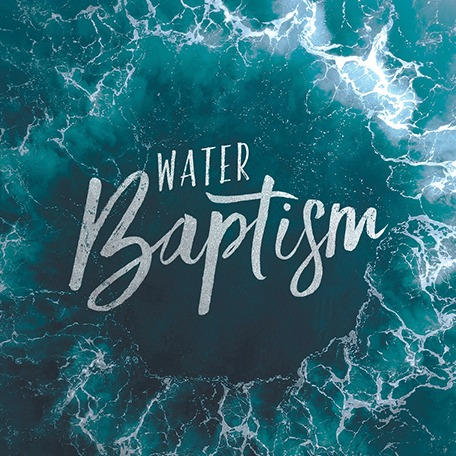 Why is
A Big Deal?
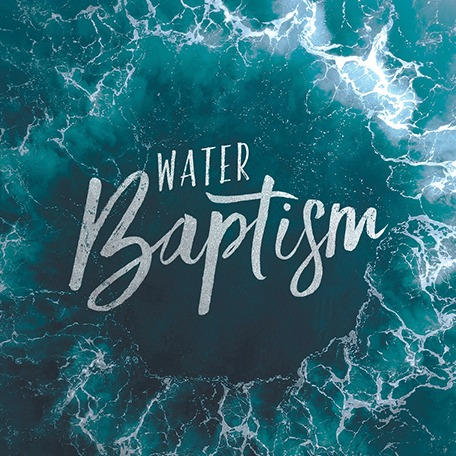 Why is
Please realize that:
A Big Deal?
The “Church of Christ” is not the only religion that stresses baptism; other groups stress at least their version of it. 
Some groups “baptize” by sprinkling or pouring water on/over the candidate; and some immerse them in water.
Some even baptize for “remission of sins.”
But, what this group or that group (including “the Church of Christ”!) does or doesn’t do is not what’s really important.  The important thing is “What does the NT prescribe?” and “Why?”!
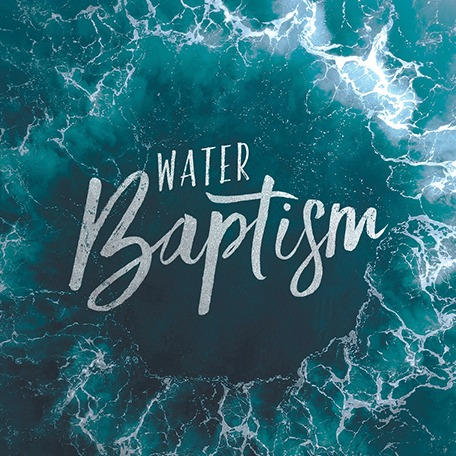 Why is
Scriptural / NT Baptism
A Big Deal?
NT Baptism is comprised of 4 P’s: 
Precept- one cannot be taught wrong concerning baptism and then be baptized right, 1Pet.3:21; Acts 19:3-5
Person- the subject becomes a proper candidate for baptism by:         a) believing Jesus Christ is the Son of God, Mark 16:16; b) being willing to repent and live a changed life for Him, Acts 2:38 (cf. Mt.3:7-8)
Procedure- baptism has to be done right; NT baptism was/is immersion in water, Acts 8:38; Rom.6:3-4; Col.2:12
Purpose- no Scripture says that baptism is “an outward sign of an inward grace” or “a sign to others that God has for Christ’s sake pardoned my sins by belief.”  NONE.  NT baptism is instead “for the remission of sins,” Acts 2:38; and when properly done “saves us,” 1Pet.3:21 because it puts the penitent believer in contact with the saving power of Jesus’ blood, Eph.1:7; Rom.6:3-4.
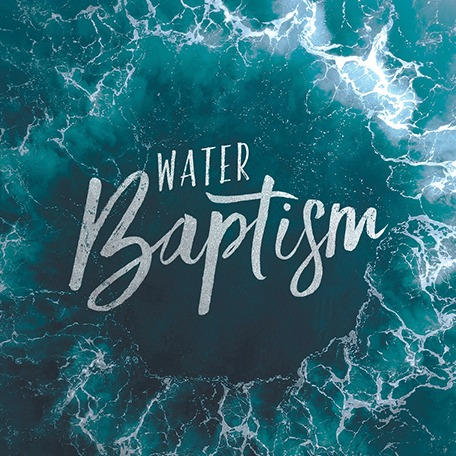 Why is
Scriptural / NT Baptism (done in the right way for the right reasons) does several things...
A Big Deal?
As we’ve already noted, it: 
Brings the penitent believer in contact with the saving blood of Jesus Christ, thus remitting his sins, Eph.1:7; Rom.6:3-4; Acts 22:16
But NT baptism also: 
Is being “born again” to a new, spiritual life in Christ, John 3:1-36 
Puts one “into Christ” where one is adopted into the family of God and made heirs with Christ and His brethren, Gal.3:23 – 4:7
Makes one a citizen of the kingdom, Eph.1:9-13; 2:11-22; 5:26
Thus, baptism obligates one with serious life-long responsibilities, such as:
Individual growth, maturation, and (spiritual) reproduction, 2Pet.1:5ff; 3:18; Heb.5:11-14; Matt.5:14-16; John 15:8; 2Tim.2:2
Collective, family obligations to brethren (universal and local),       Rom.15:25-27; 12:9-16; 1John 2:1-6; 3:10-19; Heb.10:19-25.
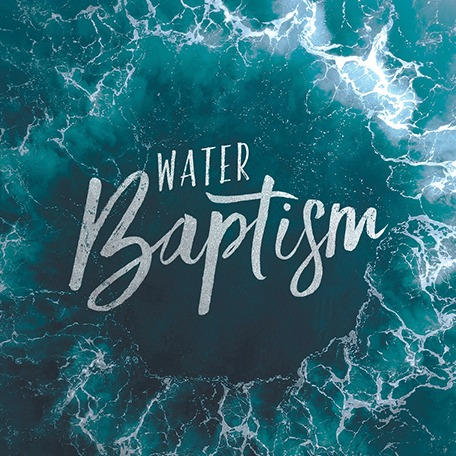 Why is
Given what we’ve learned about baptism from the NT, it seems God made it a pretty “big deal”!
A Big Deal?
Since:
It’s mentioned in nearly every NT book, and it
Comprises half of what Jesus said was necessary for salvation, Mark 16:16, then...
How do some say it’s:
Not really a big deal, or that it’s
Important but not essential, or 
Something you can do if you want to?  Matt.15:8-9
Baptism IS a “big deal” precisely because God made it so! 
It is an adult decision that comes with adult responsibilities that are not to be taken lightly, Heb.10:26-31.